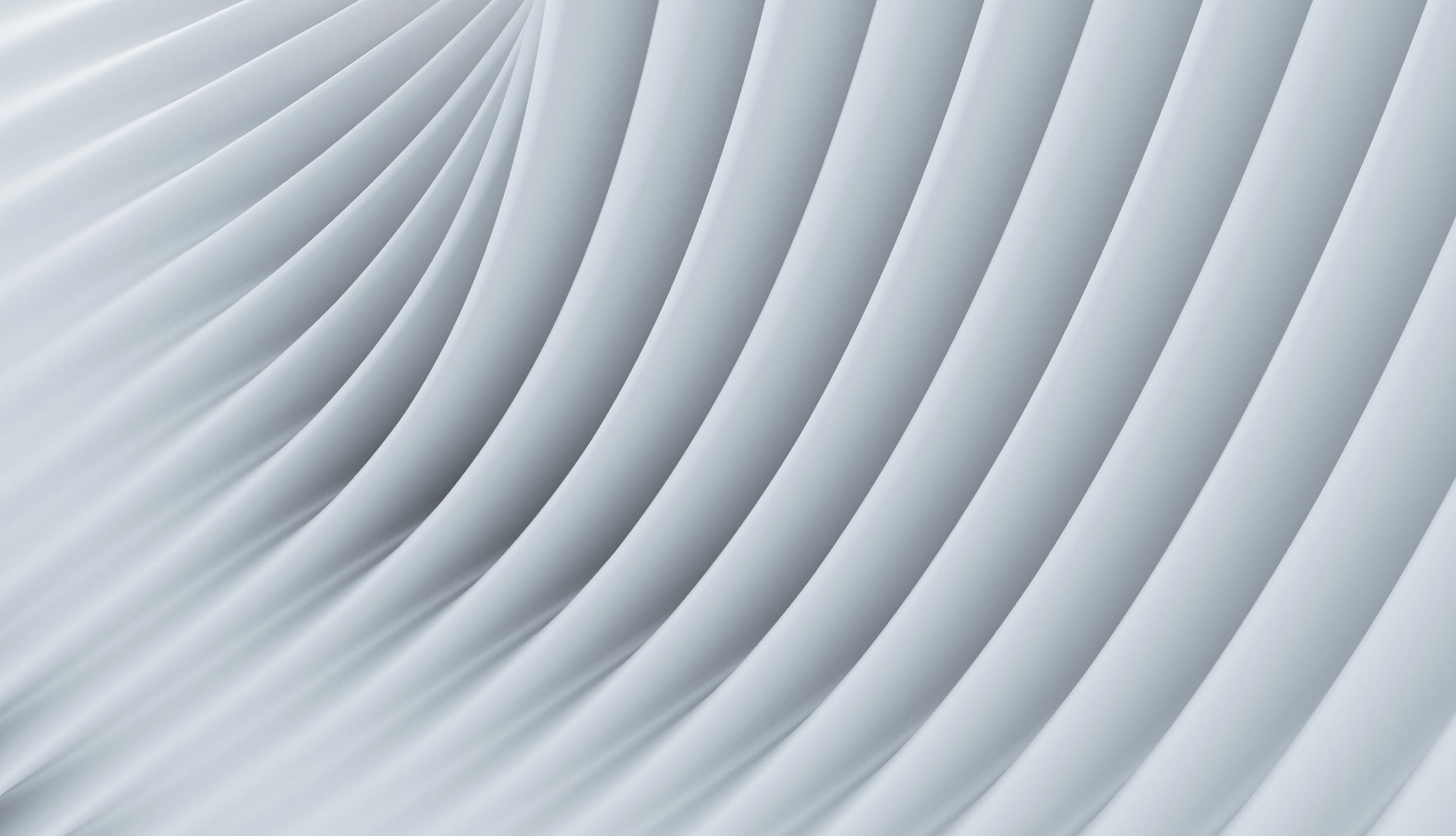 Modèle de plan de projet triennal de haut niveau
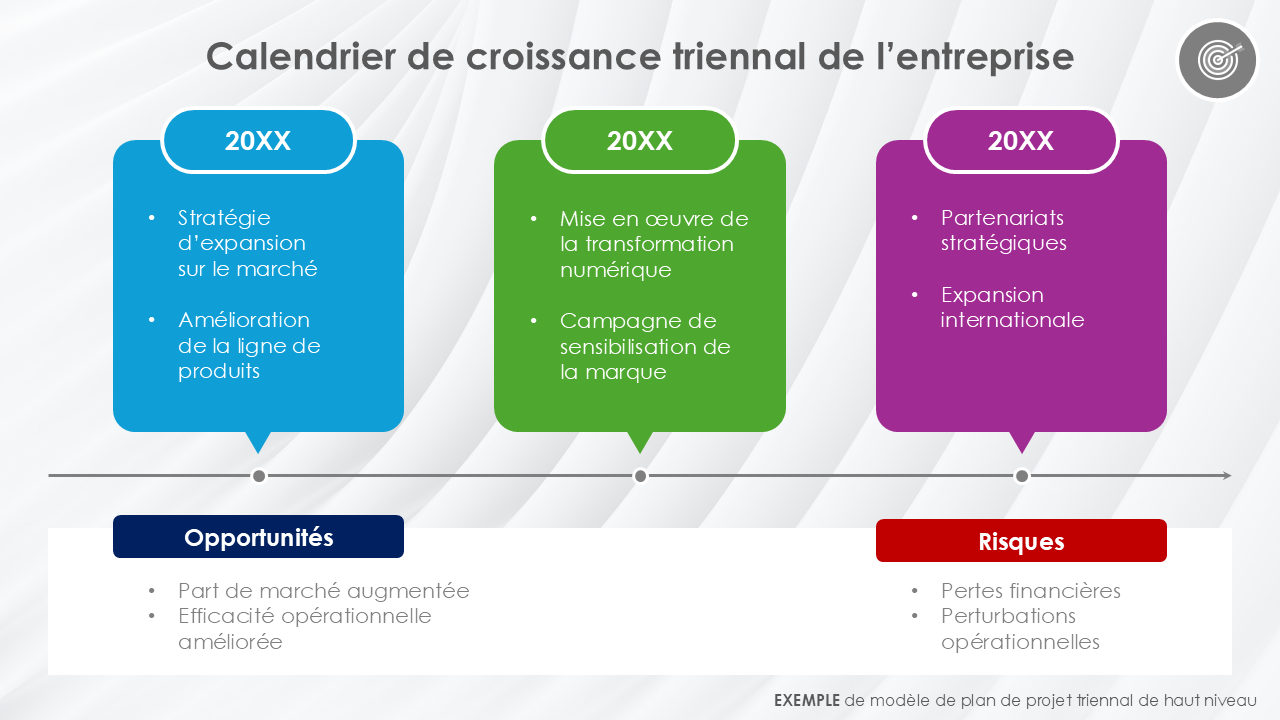 Quand utiliser ce modèle ? Les chefs de projet peuvent utiliser ce modèle à plusieurs diapositives pour communiquer les fondamentaux d’un plan de projet triennal aux parties prenantes, notamment le calendrier, le budget et les ressources.
Caractéristiques notables du modèle : ce modèle comporte une diapositive vous permettant de renseigner les livrables d’un plan de projet triennal consécutif. Il comprend également une diapositive pour les détails du budget et une autre pour les informations sur les ressources. Il est disponible en version vierge et en version avec des exemples de données que vous pouvez personnaliser.
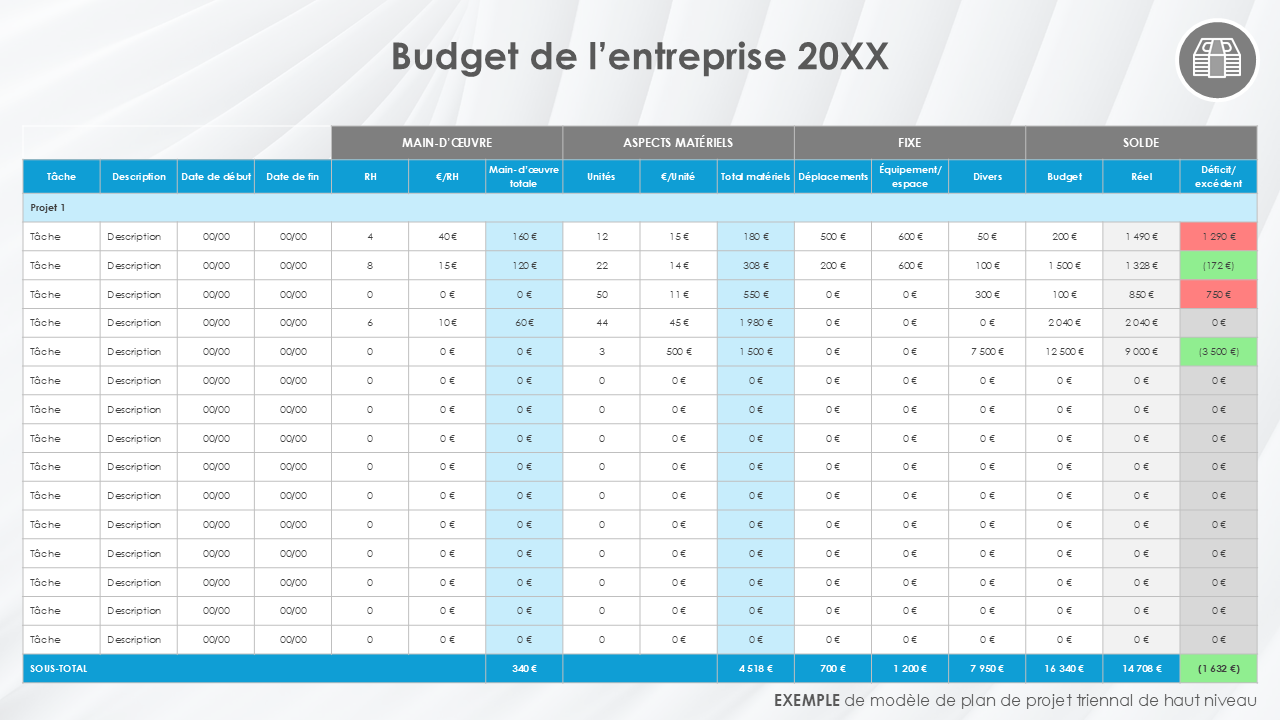 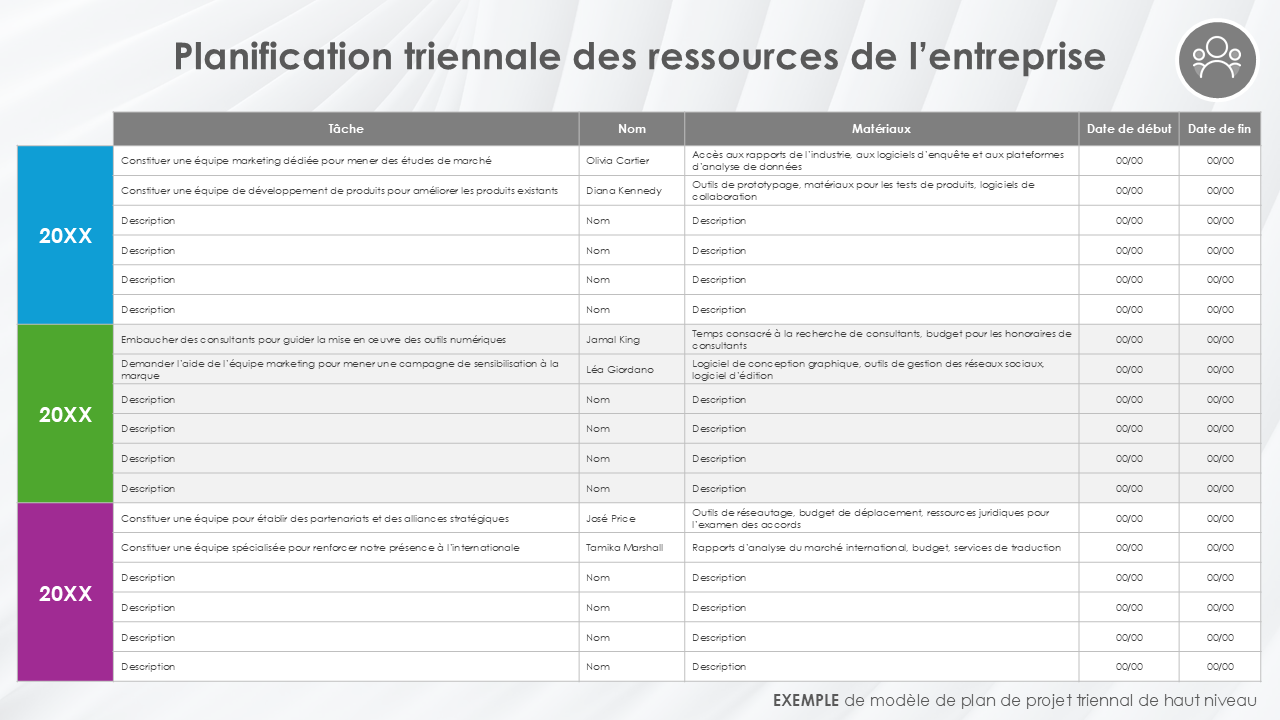 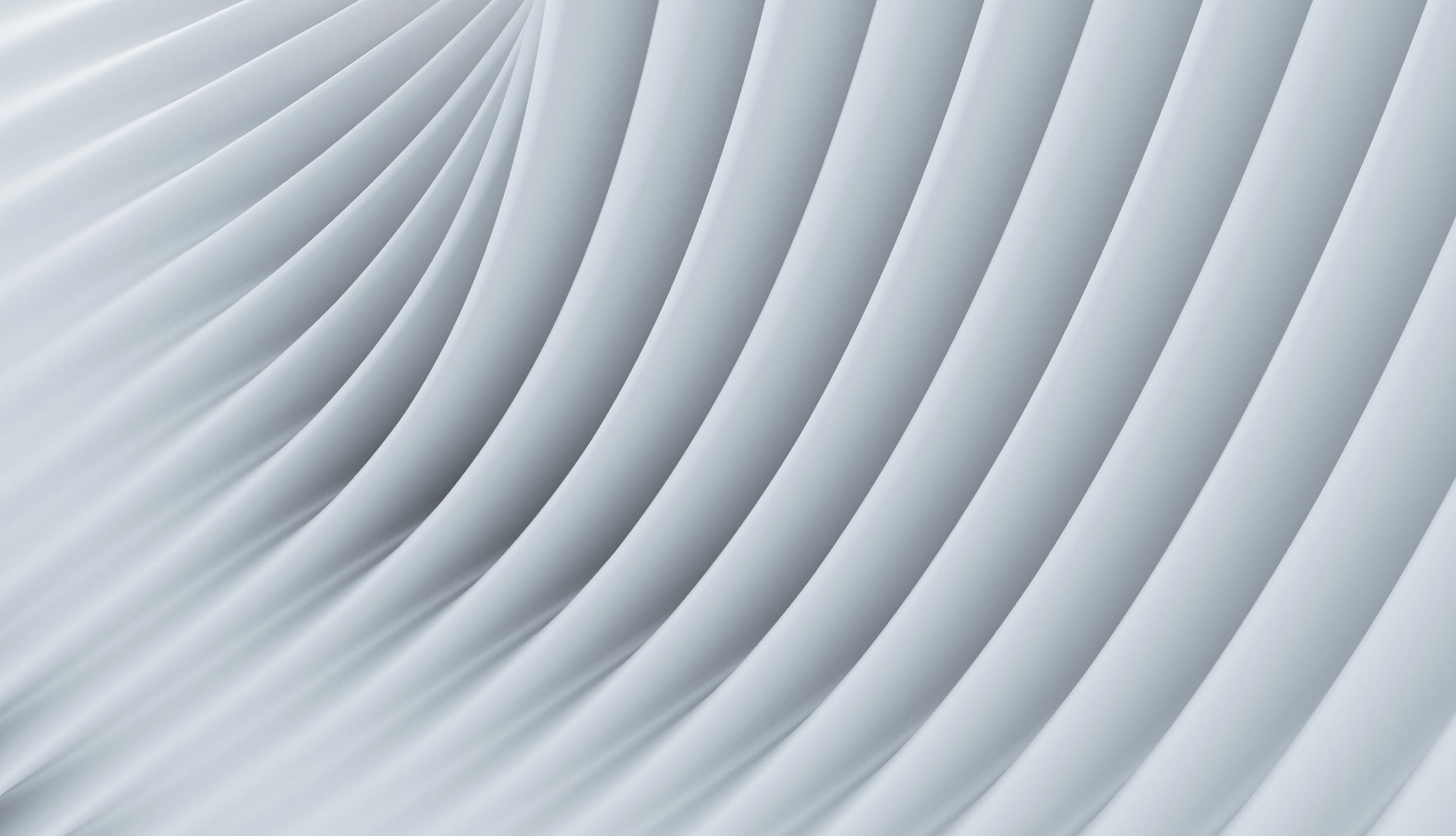 Calendrier de croissance triennal de l’entreprise
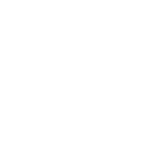 20XX
20XX
20XX
Stratégie d’expansion sur le marché

Amélioration de la ligne de produits
Mise en œuvre de la transformation numérique

Campagne de sensibilisation de la marque
Partenariats stratégiques

Expansion internationale
Opportunités
Risques
Part de marché augmentée
Efficacité opérationnelle améliorée
Pertes financières
Perturbations opérationnelles
EXEMPLE de modèle de plan de projet triennal de haut niveau
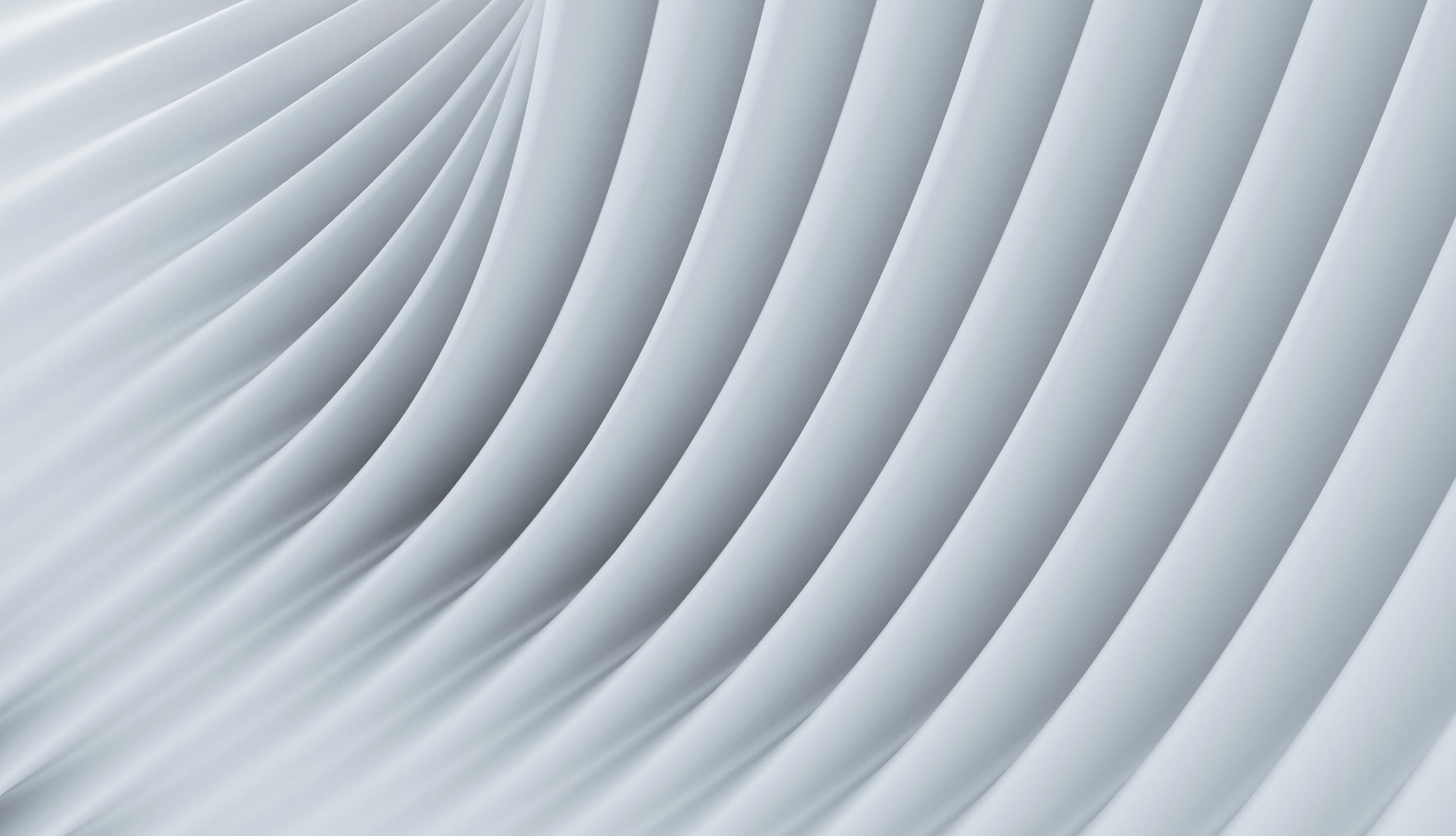 Budget de l’entreprise 20XX
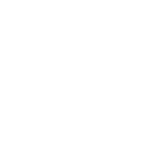 EXEMPLE de modèle de plan de projet triennal de haut niveau
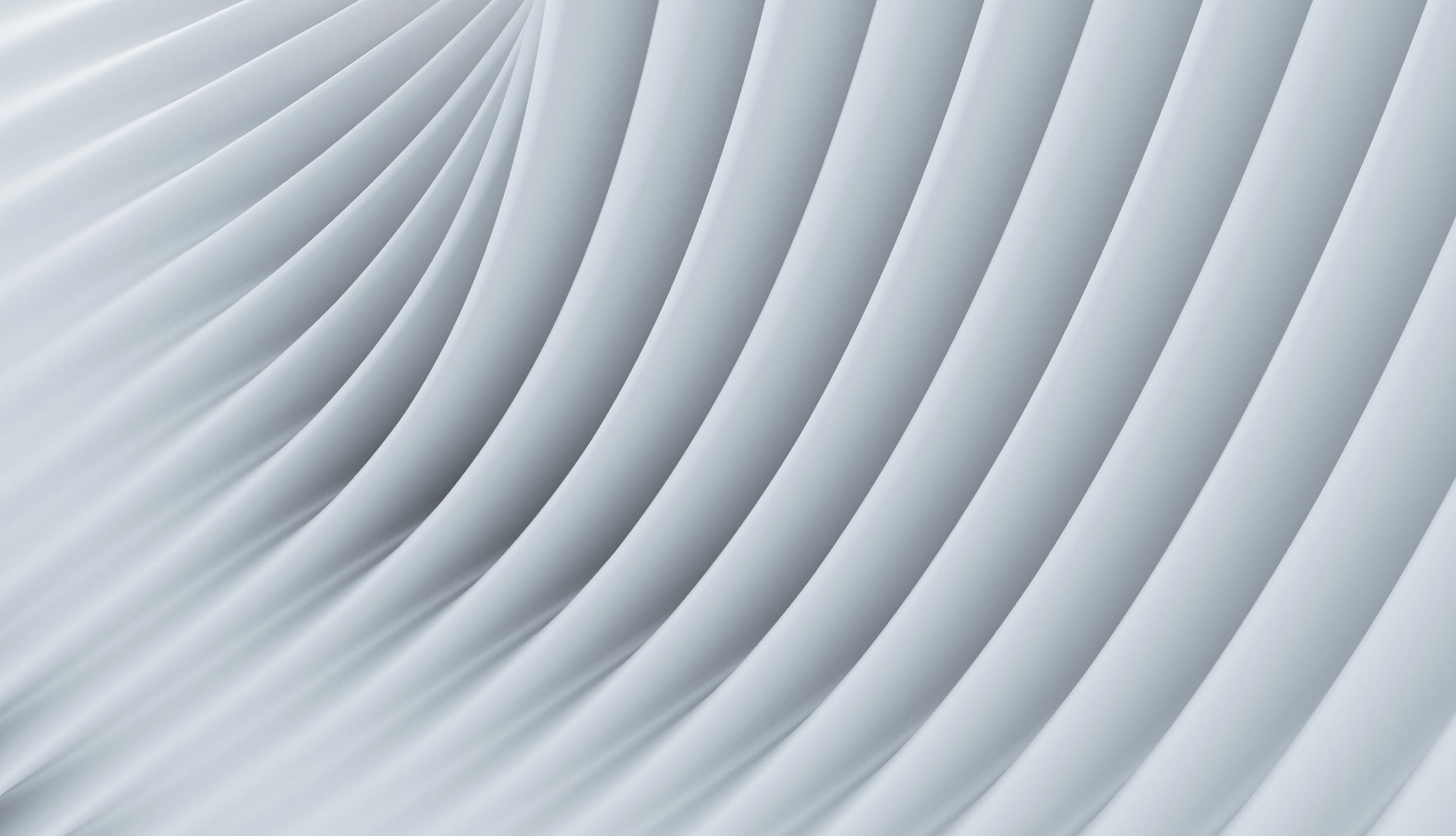 Budget de l’entreprise 20XX
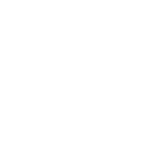 EXEMPLE de modèle de plan de projet triennal de haut niveau
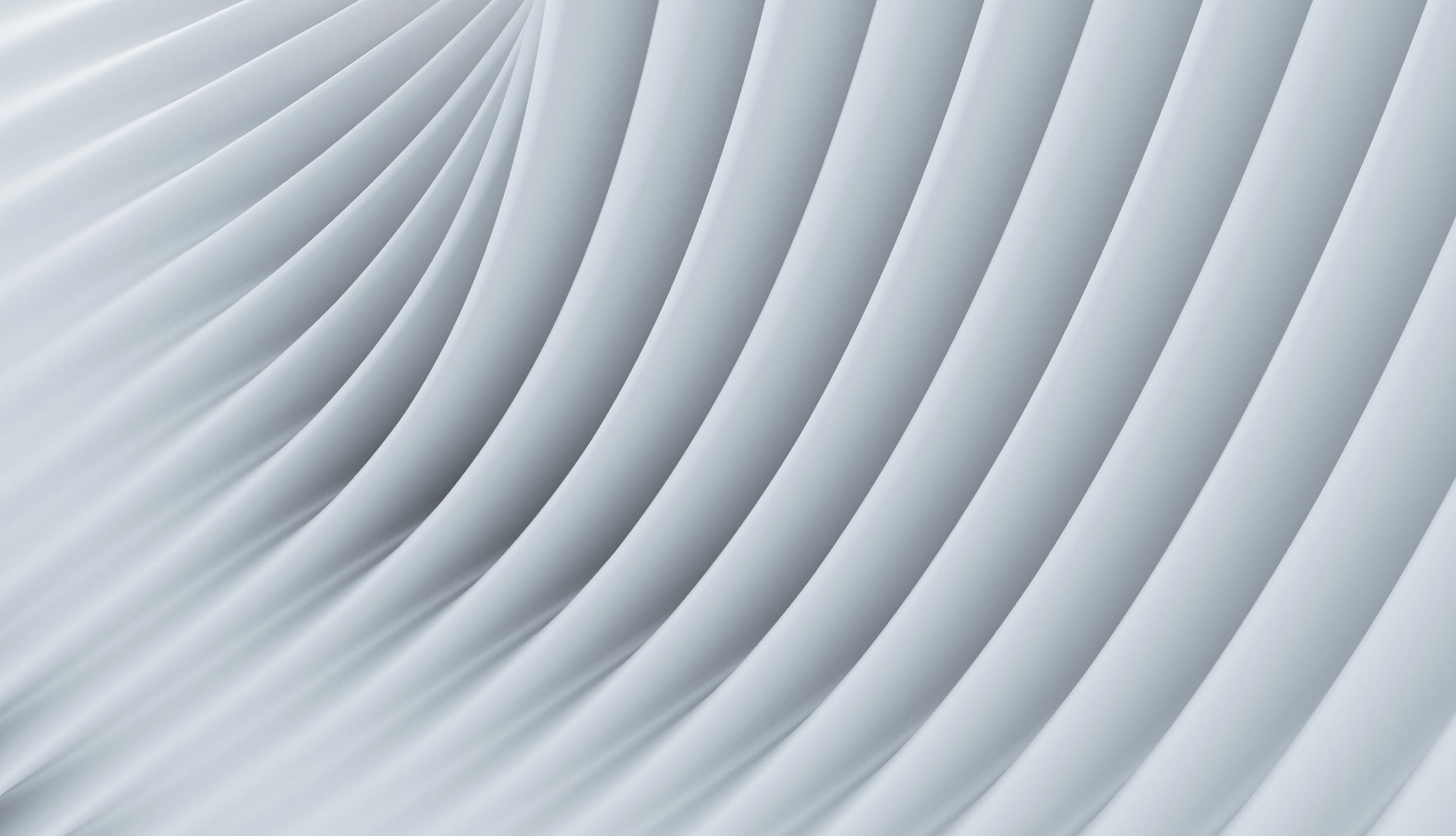 Budget de l’entreprise 20XX
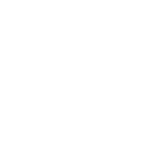 EXEMPLE de modèle de plan de projet triennal de haut niveau
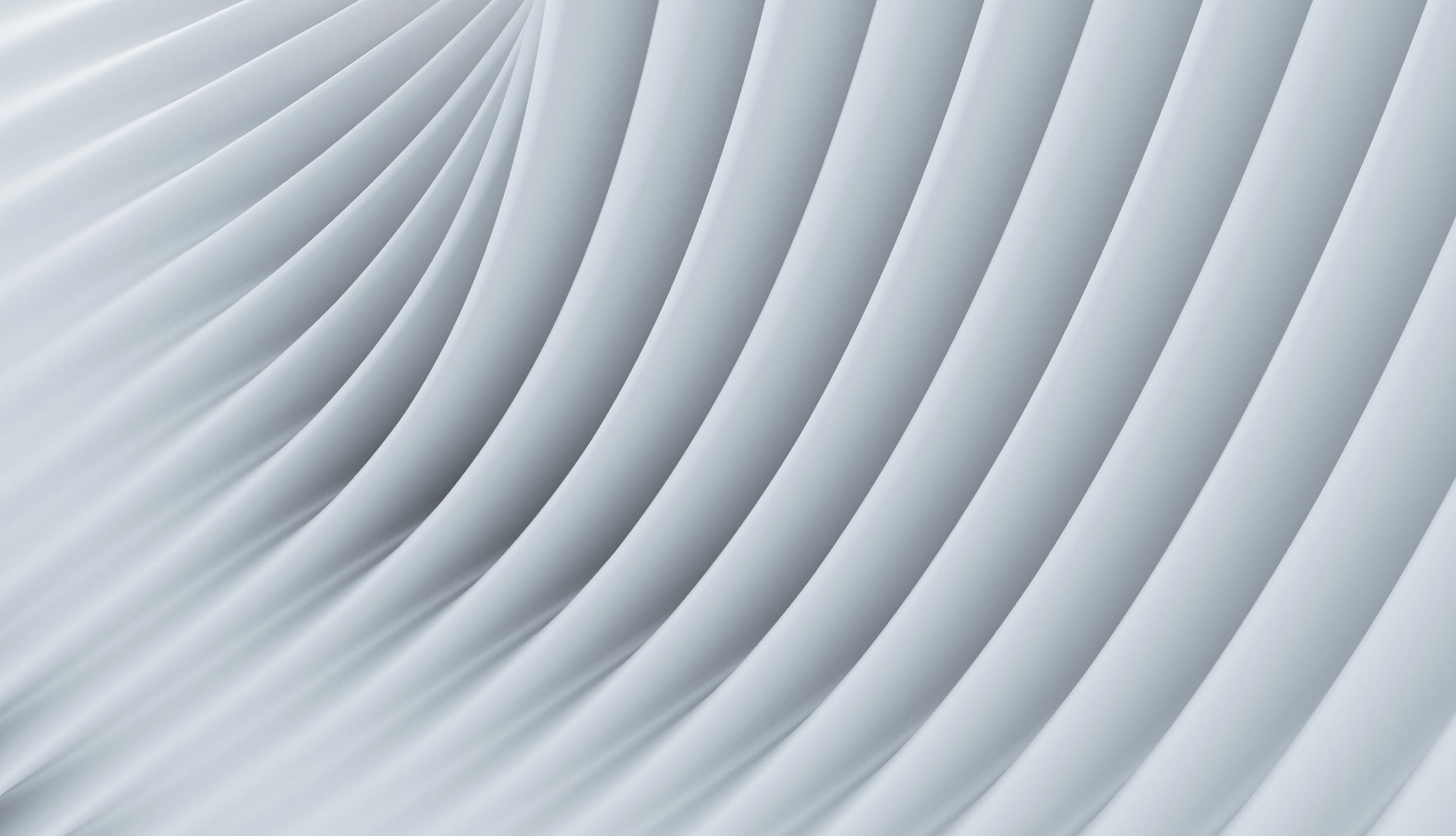 Planification triennale des ressources de l’entreprise
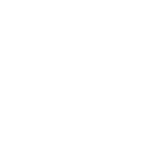 EXEMPLE de modèle de plan de projet triennal de haut niveau
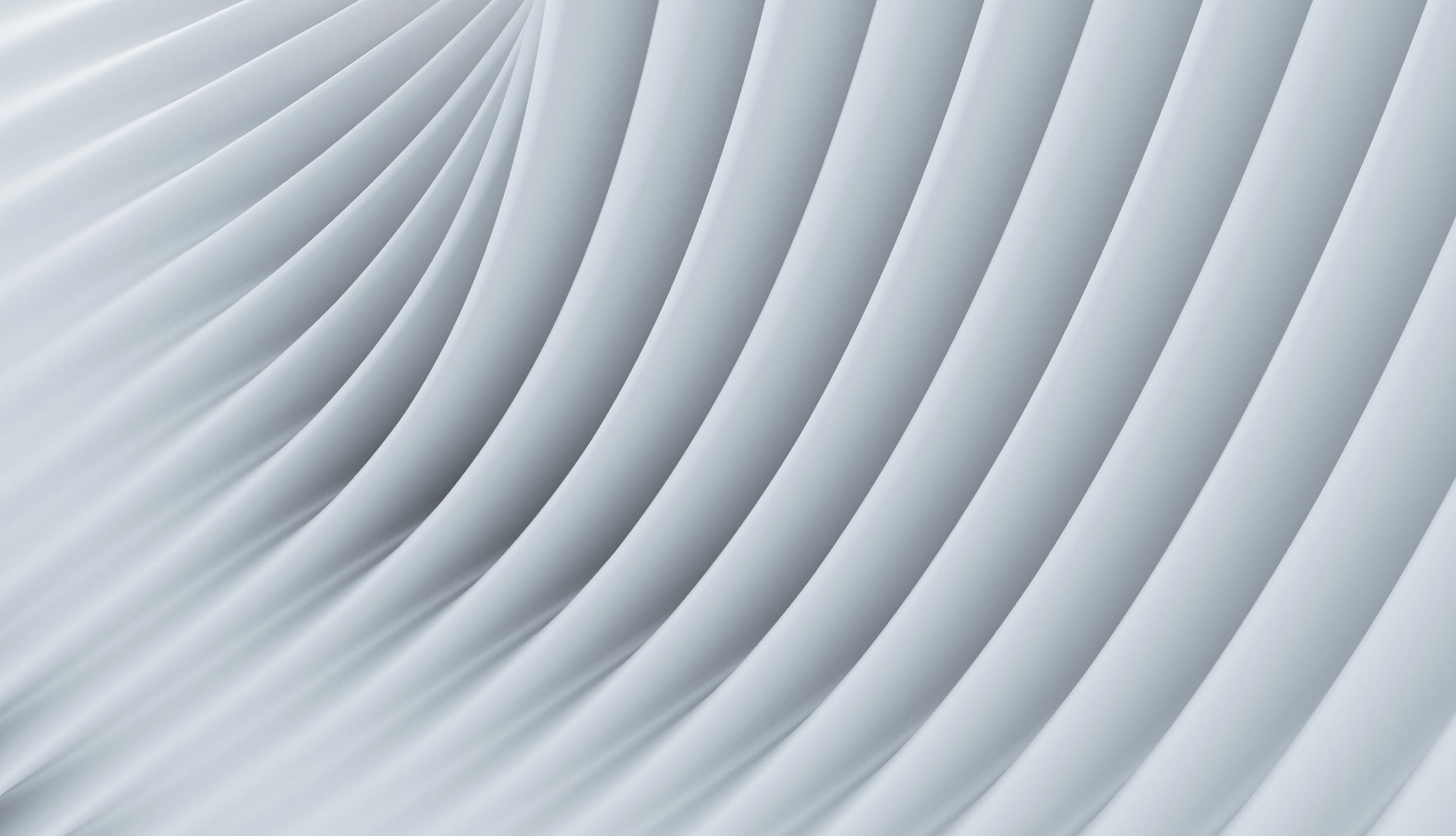 Calendrier de croissance triennal de l’entreprise
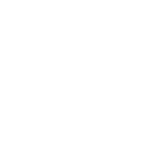 20XX
20XX
20XX
Exemple de texte

Exemple de texte

Exemple de texte

Exemple de texte
Exemple de texte

Exemple de texte

Exemple de texte

Exemple de texte
Exemple de texte

Exemple de texte

Exemple de texte

Exemple de texte
Opportunités
Risques
Exemple de texte
Exemple de texte
Exemple de texte
Exemple de texte
Exemple de texte
Exemple de texte
Modèle de plan de projet triennal de haut niveau
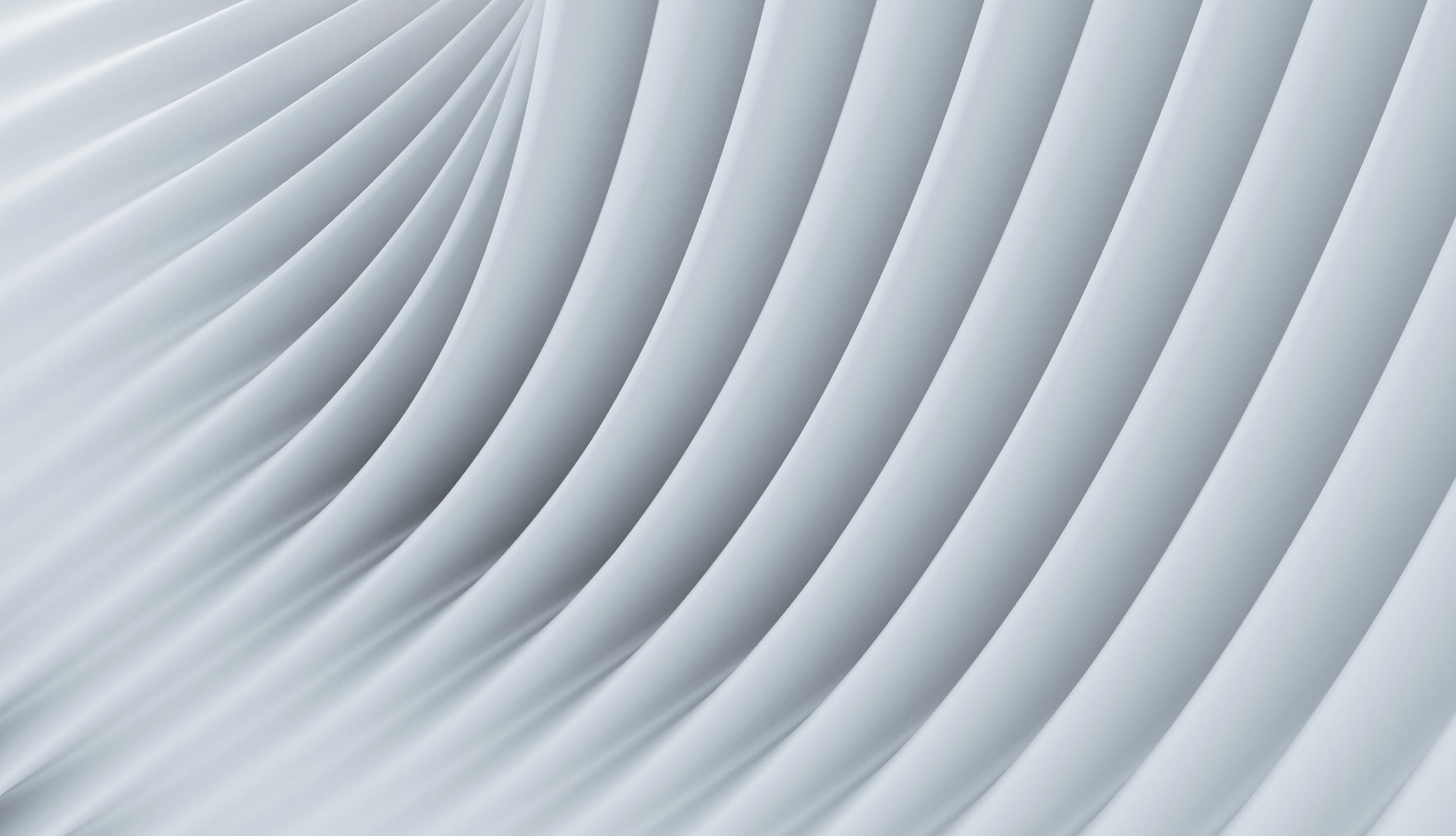 Budget de l’entreprise 20XX
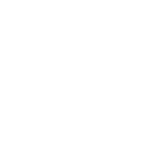 Modèle de plan de projet triennal de haut niveau
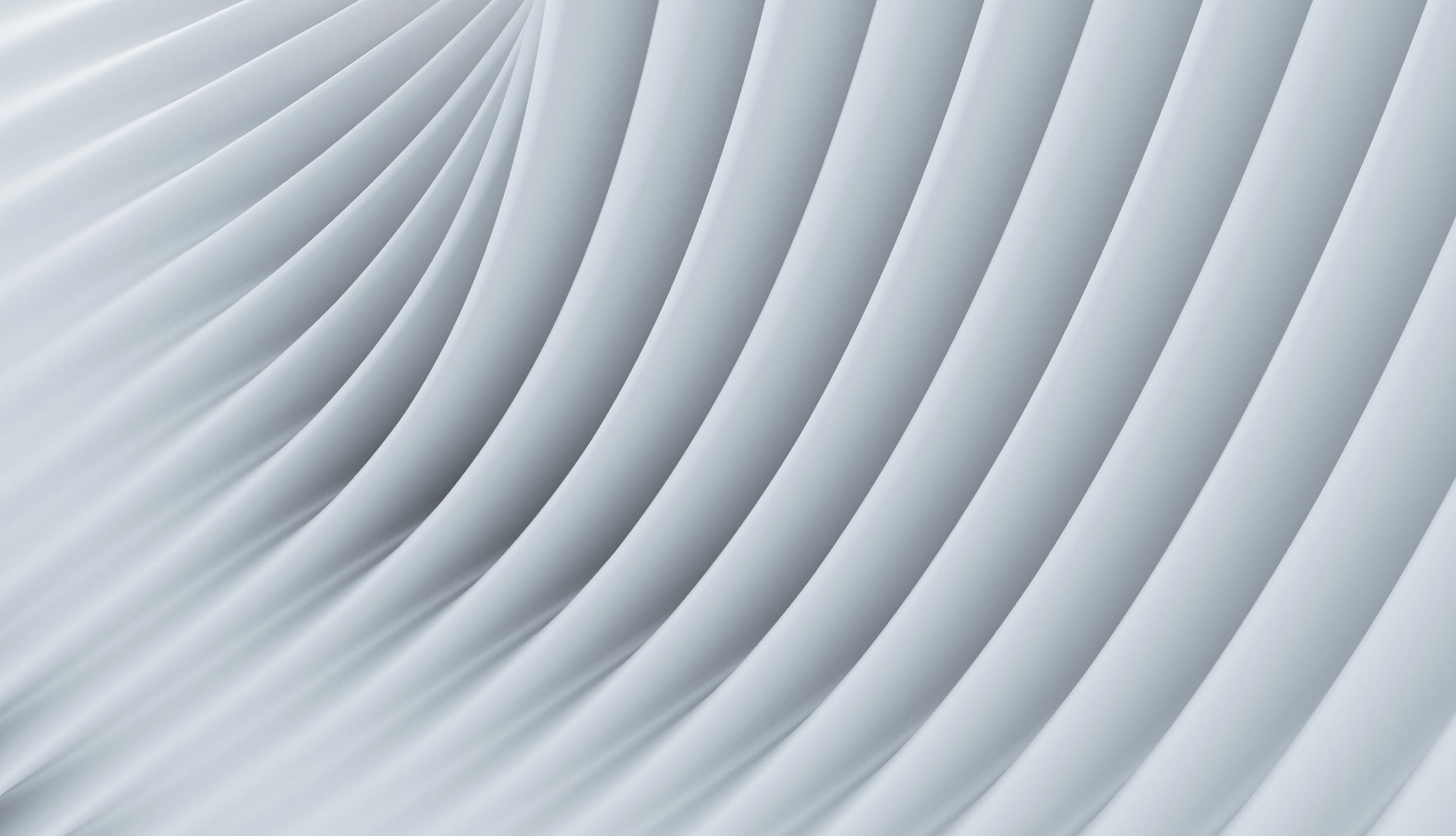 Budget de l’entreprise 20XX
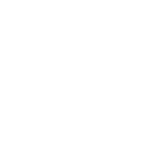 Modèle de plan de projet triennal de haut niveau
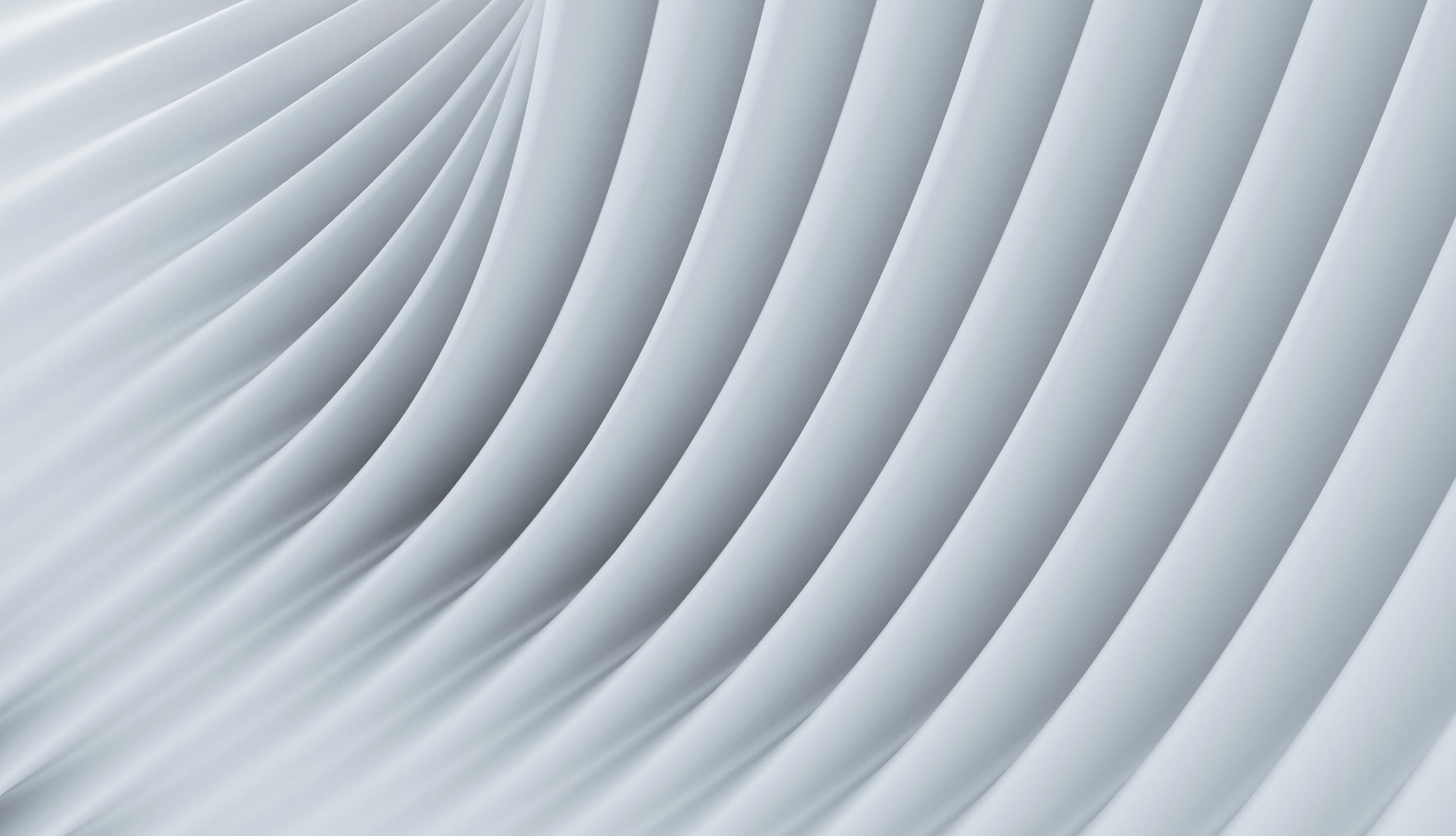 Budget de l’entreprise 20XX
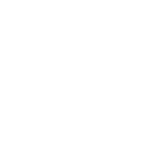 Modèle de plan de projet triennal de haut niveau
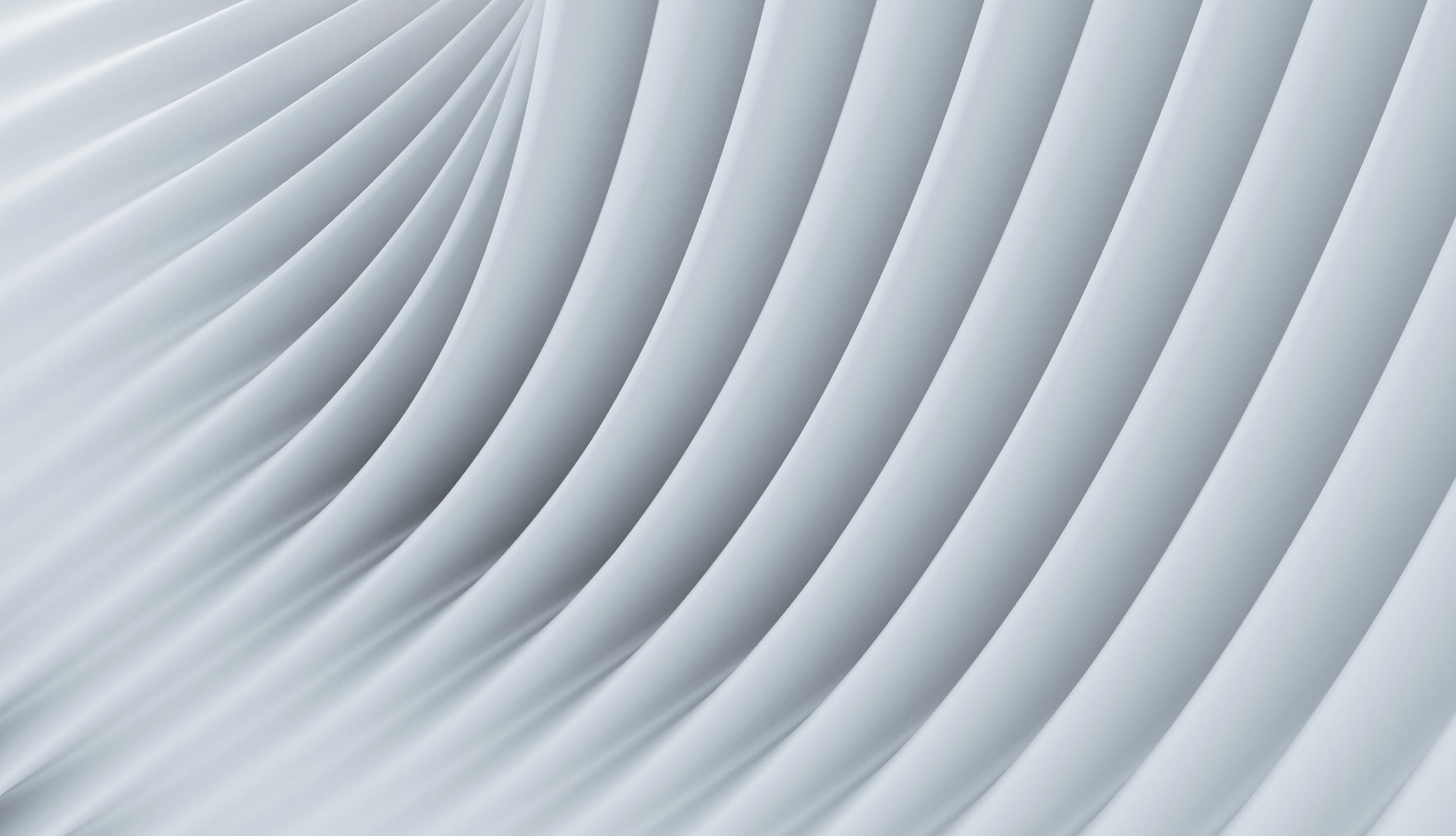 Planification triennale des ressources de l’entreprise
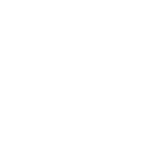 Modèle de plan de projet triennal de haut niveau
Fourni par Smartsheet, Inc.